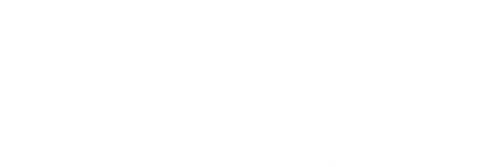 PERFIL
DE LOS PUESTOS
FRACCIÓN VIII
ARTÍCULO 21
Artículo 21, fracción VIII. Perfil de los puestos.
Fecha de actualización y/o validación: 
31/03/2024
Responsable de generar la información:
C.P. Aída Leticia de la Garza Muñoz, Dirección Ejecutiva de Administración
Con fundamento en el artículo 9 del Reglamento del Instituto Nacional Electoral para la designación y remoción de las y los Consejeros Presidentes y las y los Consejeros Electorales de los Organismos Públicos Locales Electorales los requisitos que deberán cubrir quienes aspiren a los cargos de Consejera o Consejero Presidente y Consejera o Consejero Electoral del Organismo Público, son los siguientes:

 a) Ser ciudadano mexicano por nacimiento, que no adquiera otra nacionalidad, además de estar en pleno goce de sus derechos civiles y políticos; b) Estar inscrito en el Registro Federal de Electores y contar con credencial para votar vigente; c) Tener más de 30 años de edad al día de la designación; d) Poseer al día de la designación, con una antigüedad mínima de cinco años, título profesional de nivel licenciatura; e) Gozar de buena reputación y no haber sido condenado por delito alguno, salvo que hubiese sido de carácter no intencional o imprudencial; f) Ser originario de la entidad federativa correspondiente o contar con una residencia efectiva de por lo menos cinco años anteriores a su designación, salvo en el caso de ausencia por servicio público, educativo o de investigación por un tiempo menor de seis meses; 27 Reglamento del Instituto Nacional Electoral para la designación y la remoción de las y los Consejeros Presidentes y las y los Consejeros Electorales de los Organismos Públicos Locales Electorales g) No haber sido registrado como candidato ni haber desempeñado cargo alguno de elección popular en los cuatro años anteriores a la designación; h) No desempeñar ni haber desempeñado cargo de dirección nacional, estatal o municipal en algún partido político en los cuatro años anteriores a la designación; i) No estar inhabilitado para ejercer cargos públicos en cualquier institución pública federal o local; j) No haberse desempeñado durante los cuatro años previos a la designación como titular de secretaría o dependencia del gabinete legal o ampliado tanto del gobierno federal como de las entidades federativas, ni subsecretario u oficial mayor en la administración pública de cualquier nivel de gobierno. No ser Jefe de Gobierno del Distrito Federal, ni Gobernador, ni Secretario de Gobierno o su equivalente a nivel local. No ser Presidente Municipal, Síndico o Regidor o titular de dependencia de los ayuntamientos, y k) No ser ni haber sido miembro del Servicio Profesional Electoral Nacional durante el último proceso electoral en la entidad.
Artículo 21, fracción VIII. Perfil de los puestos.
Fecha de actualización y/o validación: 
31/03/2024
Responsable de generar la información:
C.P. Aída Leticia de la Garza Muñoz, Dirección Ejecutiva de Administración
Para establecer los perfiles de puestos de cada una de las Direcciones Ejecutivas y Unidades Técnicas, aprobó el Acuerdo No. IEC/CG/071/2019, en el cual se establece el Manual de Organización, en el que se describen los perfiles de puestos, mismo que se encuentra publicado en el apartado de Consejo General del 2019, disponible para su consulta en el siguiente vínculo electrónico:

http://www.iec.org.mx/v1/archivos//acuerdos/2019/IEC.CG.071.2019.%20Manual%20de%20organizaci%C3%B3n.pdf
Artículo 21, fracción VIII. Perfil de los puestos.
Fecha de actualización y/o validación: 
31/03/2024
Responsable de generar la información:
C.P. Aída Leticia de la Garza Muñoz, Dirección Ejecutiva de Administración
Con fundamento en el artículo 21, numerales 1 y 2 del Reglamento de Elecciones, en concordancia con el diverso 381 del Código Electoral para el estado de Coahuila de Zaragoza, se estableció que los requisitos que debían reunir las y los ciudadanos interesados en ocupar los cargos de Presidencia, Secretaría y consejerías municipales electorales de los comités municipales electorales, son los siguientes

 l. Ser ciudadano o ciudadana mexicana en pleno goce y ejercicio de sus derechos civiles y políticos, originaria o con residencia en el estado de Coa huila de Zaragoza no menor de tres años; II. Estar inscrita en el Registro Federal de Electores y contar con credencial para votar vigente; III. Gozar de buena reputación y no haber sido condenada (o) por delito alguno, salvo que hubiese sido de carácter no intencional o imprudencia/; IV. No haber sido: a) Condenada o sancionada mediante resolución firme por violencia familiar y/o doméstica, o cualquier agresión de género en el ámbito privado o público; b) Condenada o sancionada mediante resolución firme por delitos sexuales, contra la libertad  sexual  o la intimidad corporal; e) Condenada o sancionada mediante resolución firme como deudora alimentaria o morosa, salvo que acredite estar al corriente del pago o que cancele en su totalidad la deuda, y que no cuente con registro vigente en algún padrón de deudores alimentarios. V. Poseer al día de la designación, preferentemente, tanto estudios de nivel licenciatura o equivalente, como los conocimientos y experiencia en materia político -electoral que le permita el desempeño de sus funciones; VI. No desempeñar, o haber desempeñado, cargo o cargos de elección popular en los últimos dos años anteriores a la designación; VII. No ser funcionaria público federal, estatal o municipal, exceptuando aquellos que realicen actividades docentes o de investigación. Ni haber sido funcionario de primer nivel durante el último año anterior a la fecha de su nombramiento; VIII. No haberse desempeñado durante los últimos cuatro años previos a la designación, como titular de secretaría o gabinete legal o ampliado, tanto del gobierno federal o de las entidades federativas, ni en subsecretaría o como subsecretario u oficial mayor en la administración pública de cualquier nivel de gobierno; ni ser Gobernador (a), Secretario (a) de Gobierno, o cargos similares u homólogos en alguna entidad federativa; ni ser Presidente (a) Municipal, Síndico (a) o Regidor (a) o titular de dependencia de algún ayuntamiento. IX. Manifestar bajo protesta de decir verdad: a) No haber sido registrada como candidatura a cargo alguno de elección popular en los tres años inmediatos anteriores a la designación; b) No haber sido dirigente nacional, estatal o municipal de algún partido político en los tres años inmediatos anteriores a la designación; e) No estar inhabilitado para ejercer cargos públicos en cualquier institución pública federal o local. X. Preferentemente, residir en el municipio donde aspire a integrar el comité electoral respectivo; XI. Tener más de veintiún años de edad al día de la designación; y XII. No ser militante de algún partido político nacional o local en los últimos tres años anteriores a la designación.